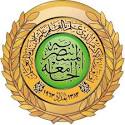 الجامعة المستنصرية
كلية الآداب
قسم الانثروبولوجيا وعلم الاجتماع
المدرس الدكتور: عذراء صليوا رفو
مادة المشكلات المجتمعية/ المحاضرة (6)
المرحلة الثانية/الدراسة الصباحية والمسائية
بعض الآثار المترتبة على الطلاق:
أي ظاهرة كانت، لا بد لها من آثار سلبية، أو إيجابية، وكذلك الحال بالنسبة لظاهرة الطلاق فمن المعلوم أن الطلاق مشكلة اجتماعية، لها آثار ضارة بالمجتمع، وسوف نركِّز على هذه الآثار السلبية على الفرد والمجتمع.
1. بعض الآثار النفسية على المطلقين: فالطلاق يؤثِّر على المطلقة، ويؤدي إلى ضغوط نفسية عليها، مثل: الشعور بالندم، ونقص الإحساس بقيمة الذات، ومرارة الفشل في الحياة الزوجية، وفقدانها هويتها كزوجة. والإحساس بالحرمان، وعدم احترامها في كثير من المجتمعات، بالإضافة إلى الشعور بعدم إتاحة الفرصة لها بالزواج مرة أخرى. أما الآثار النفسية التي تصيب المطلق، فتتمثّل في: إصابته بالسلبية تجاه النساء بشكل عام، فيعتريه الخوف بأنه سوف يُرفض من قِبل النساء الأخريات بعد الطلاق، فيُصاب باهتزاز الثقة في نفسه في إنجاح الحياة الزوجية مرة أخرى، وعدم الثقة بالمرأة كزوجة، وينظر إلى النساء بأنهن من صنف واحد. وكثيراً ما يلقي اللوم على النساء، بأنهن السبب في عدم نجاح الحياة الزوجية.
2. بعض الآثار الاجتماعية الناتجة عن الطلاق:
- النظرة السلبية للمطلقات من قبل أفراد المجتمع.
- عدم الإقدام على الزواج من المطلقة، حتى ولو كانت صغيرة في السن. ويُنظر لها كأنها مرتكبة جريمة.
- الشكوك لدى بعض أفراد المجتمع بأن المطلقة تكون عرضه للانحرافات السلوكية أكثر من غيرها مما يجعلها أكثر تعرضاً للمراقبة الشديدة المستفزة المؤذية في بعض الأحيان.
- المجتمع يُشْعِر المطلقة بأنها صاحبة سابقة وينظر إليها بعدم الاحترام والتقدير، وكأنها هي السبب الأساسي في الطلاق.
- النفور من المطلقة، وهذا نتيجة توجه اجتماعي محسوس، فالمتزوجات المستمرات في الزواج سواء كنّ صديقات، أو قريبات، أو زميلات، وغيرهن، ينفرن من المطلقة وذلك لشعورهن بأنها مسببة لمشكلات يمكن أن تنتقل إليهن، وهذا اعتقاد خاطئ ولكنه سائد بين أوساط النساء.
المطلقة تكون معرّضة للّوم والتجريح، من أفراد المجتمع على طلاقها.

أما الآثار التي تقع على الرجل، فهي أقل نوعاً من التي تقع على المرأة: فبعض العوائل يَنظرون إلى المطلق على أنه إنسان لديه مشاكل، فيتخوفون من تزويجه، فكلمة مطلق تضع عليه وصمة، مما يؤدي إلى التعامل معه بحذر. وكلا المطلقين يواجهان مشاكل كثيرة مع الأطفال بعد الطلاق، ويعانيان من اضطرابات نفسية، واجتماعية، وقد يتغيّر تعاملهما مع الآخرين.
الآثار المترتبة على الطلاق بالنسبة للأولاد:
1.  يُصاب الأولاد بتشتت بين الأب والأم.
2. يُصابون بسوء التكيّف النفسي والاجتماعي.
3. الفشل دراسياً واجتماعياً في كثير من الأحيان.
4. يفتقد أولاد المطلقين لأساليب التربية، والتنشئة السليمة، داخل هذه الأسرة المفككة، مما يجعلهم عرضة لارتكابهم الجرائم.
5. يصابون بضعف البناء النفسي والذاتي، ويتصفون بالحدة والعنف.
6. يعيشون فراغاً عاطفياً ولا يشعرون بالأمن مع الآخرين، كما يؤدي عامل غياب الأب إلى فقدان النموذج والقدرة في الاحتذاء به.
7. يؤثِّر الطلاق سلباً على حياة الأبناء، فيتّسمون باضطرابات في النمو الانفعالي والعقلي، كما أنهم يتعرضون لحالة من الكبت والضغوط التي تؤثِّر على علاقاتهم الاجتماعية، جراء تفكك أسرتهم. 
8. يُصاب الأولاد بالصراع الداخلي نتيجة انهيار الأسرة.
9. ينتاب أبناء المطلقين شعور بالنقص، والبؤس، والإحباط، والحقد نحو الآخرين.
10. تظهر على الأبناء علامات اللا مبالاة، والفتور، وفقدان القدرة على الاستيعاب، وإعلان التمرد والعصيان، وهذا كله تسببه الصدمة النفسية لانفصال الوالدين.
11. يشعر الأبناء دائماً بالخوف، وفقدان الثقة بالطرف الذي يعيشون معه، ويستمر الحال هكذا حتى بعد زواجهم مستقبلاً، فيؤثِّر على حياتهم الزوجية.
12. يُصاب الأبناء أثناء المنازعات والخلافات المتكررة، قبل وبعد الطلاق بالتوتر النفسي وينتج عنه:
- زيادة في إفراز هرمون الضغط العصبي الذي يضر بعض أجزاء المخ، وبخاصة مركز الذاكرة لدى الطفل.
- انخفاض في إفرازات هرمون النمو في الجسم، الذي يفرز أثناء النوم العميق، والمتوتر نفسياً يضطرب لديه النوم، فيقل إفراز هذا الهرمون.
- يؤدي التوتر إلى ضعف جهاز المناعة بالجسم.
علاج مشكلة الطلاق :
1. توسيع نطاق الرعاية والمساعدات الاجتماعية، لتخفيف الأعباء على أرباب الأسر، لعلاج الأسباب المادية والصحية المهددة لحياة الأسرة .
2. يجب فحص طلبات الزواج أو الطلاق، ودراستها من خلال المتخصصين نفسيا واجتماعيا وطبياً، وإقامة ما يسمى بالعيادات الأسرية في محاولة لتحديد المشكلات وتقديم النصح والعمل على التوفيق بين الأطراف.
3. التوعية بما يسببه تعدد الزوجات من مشاكل وأضرار، حيث هي ضرورة فقط في حالات وظروف خاصة، أما الزواج المتعدد لغرض المتعة فقط فيجب التوعية بأضراره وآثاره على الأسرة وأعضائها وعلى المجتمع.
4. العناية بالنواحي الترويحية وتنظيم أوقات الفراغ للأسرة ومحاولة الارتقاء بمستوياتها الفنية والذوقية لتخفيف حدة التوتر العائلي الذي يؤدي إلى كثير من حالات الطلاق .
5. إنشاء مكاتب صحية للكشف على الراغبين في الزواج قبل عقدة، وبذلك تختفي حالات الطلاق بسبب المرض والعقم.
6. رفع سن الزواج بالنسبة للجنسين